Teacher Supply in California, 2022-23A Report to the Legislature
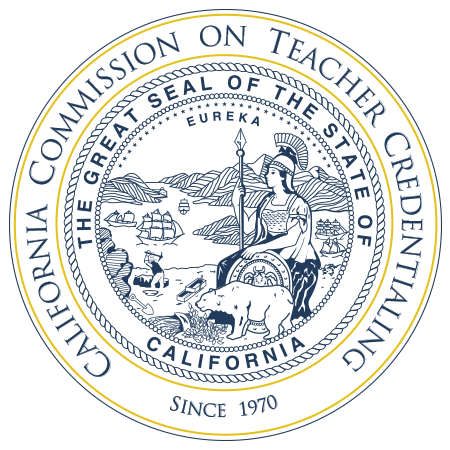 phi phi lau, Research data specialist
Jack Boss, Research Data Analyst
Kristin Calderone, Harvard Data Fellow
Professional Services Division
april 2023
1
Background – Why do we submit the report every April?
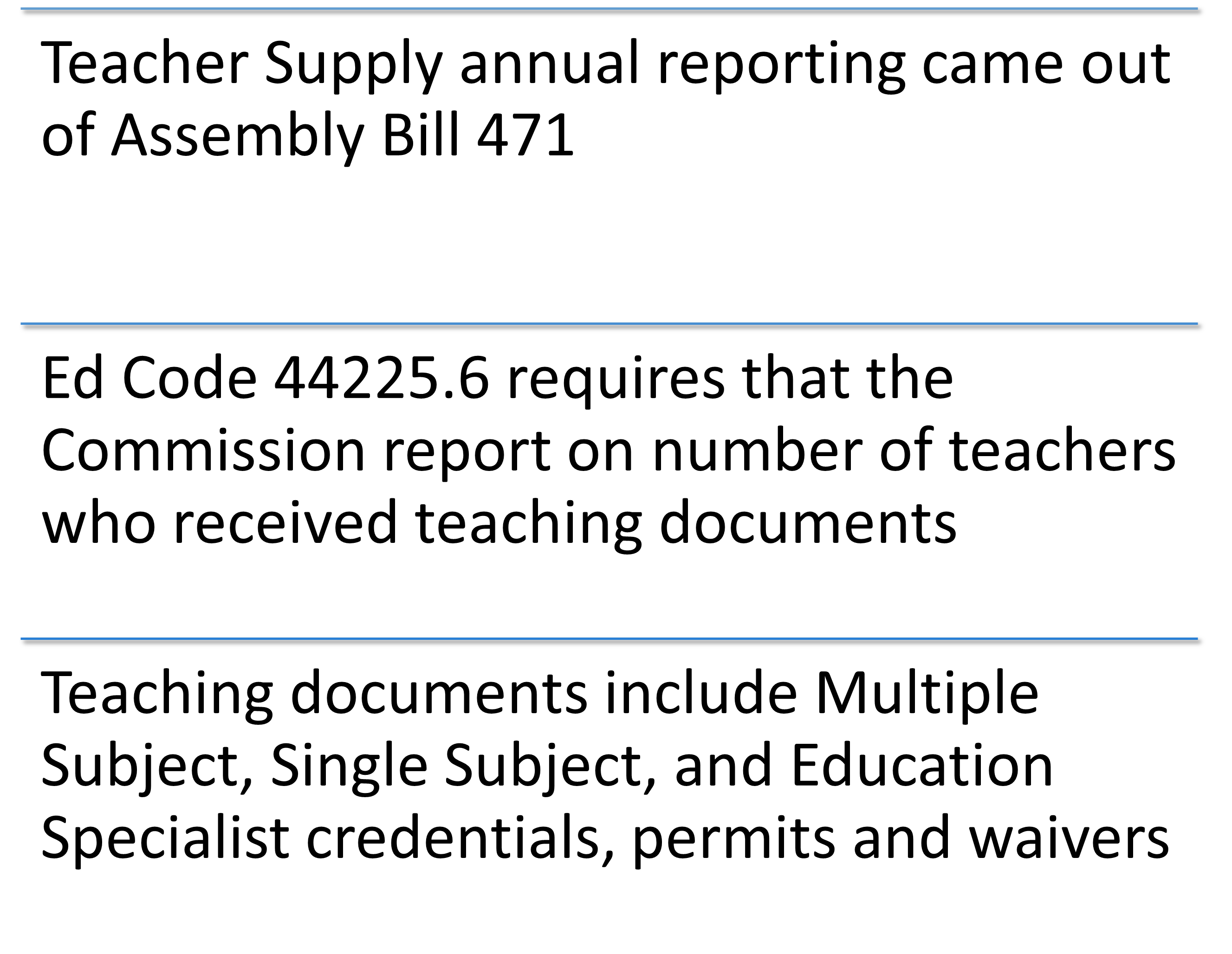 2
Selected findings from the 2022-23 report: New Teaching Credentials Issued by Preparation
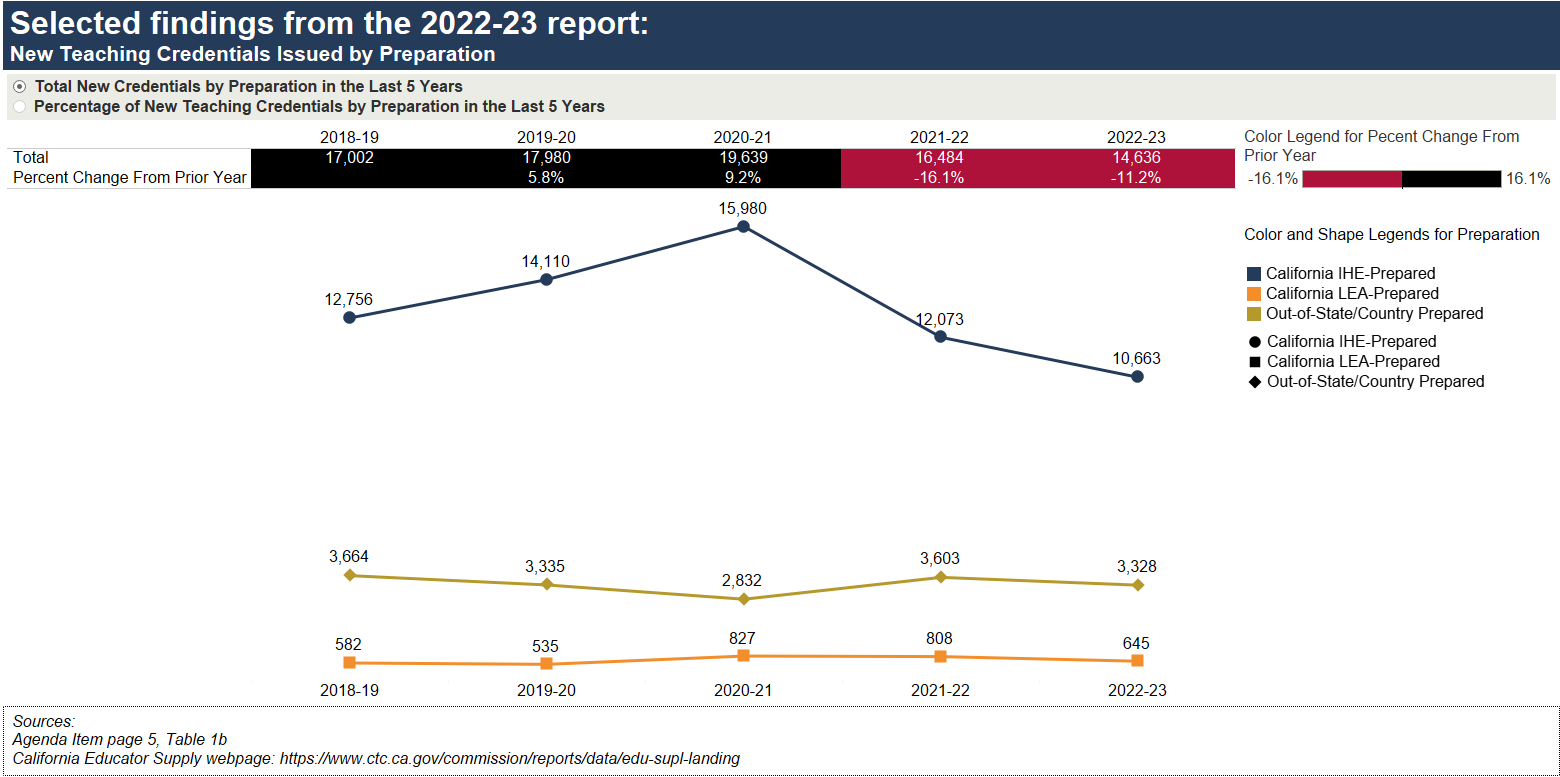 3
Sources
April 2024 Commission Agenda item 3D– page 5, Table 1b
California Educator Supply
Selected findings from the 2022-23 report: New Teaching Credentials Issued by Preparation
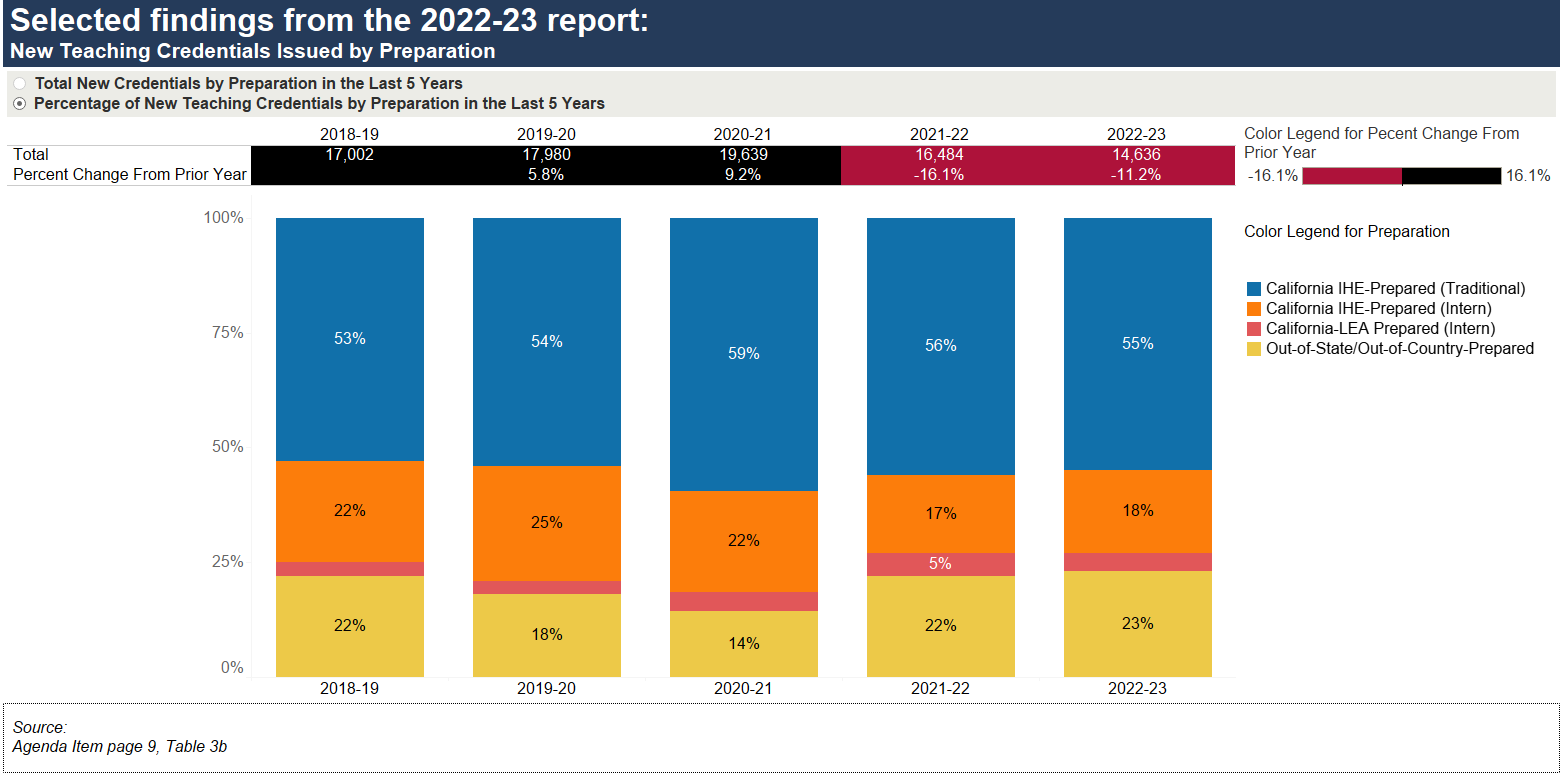 4
Source
April 2024 Commission Agenda item 3D– page 9, Table 3b
Selected findings from the 2022-23 report: New Teaching Credentials Issued by Credential Name
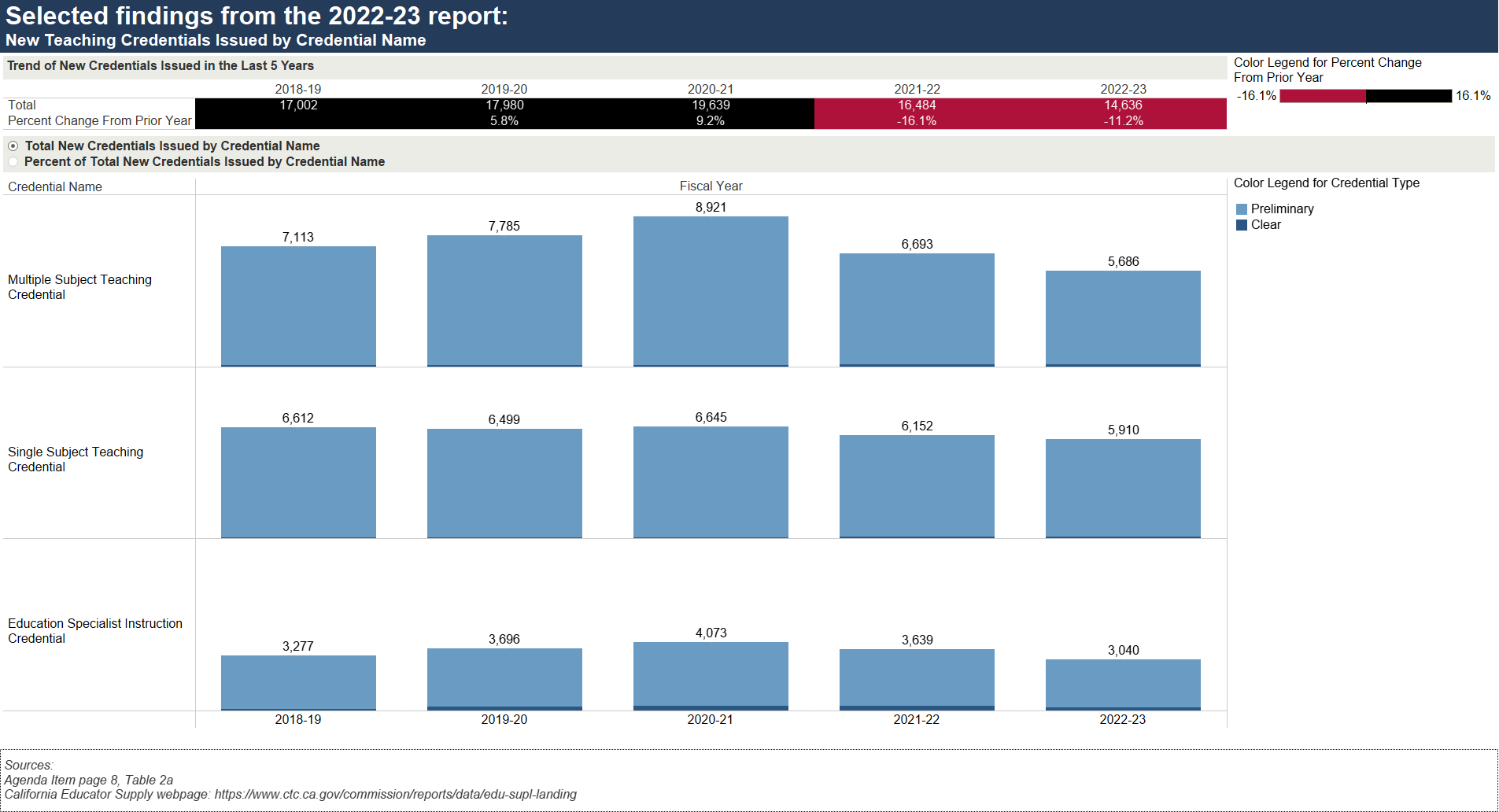 5
Sources
April 2024 Commission Agenda item 3D – page 8, Table 2a
Teacher Supply: Credentials
Selected findings from the 2022-23 report:New Teaching Credentials Issued by Credential Name
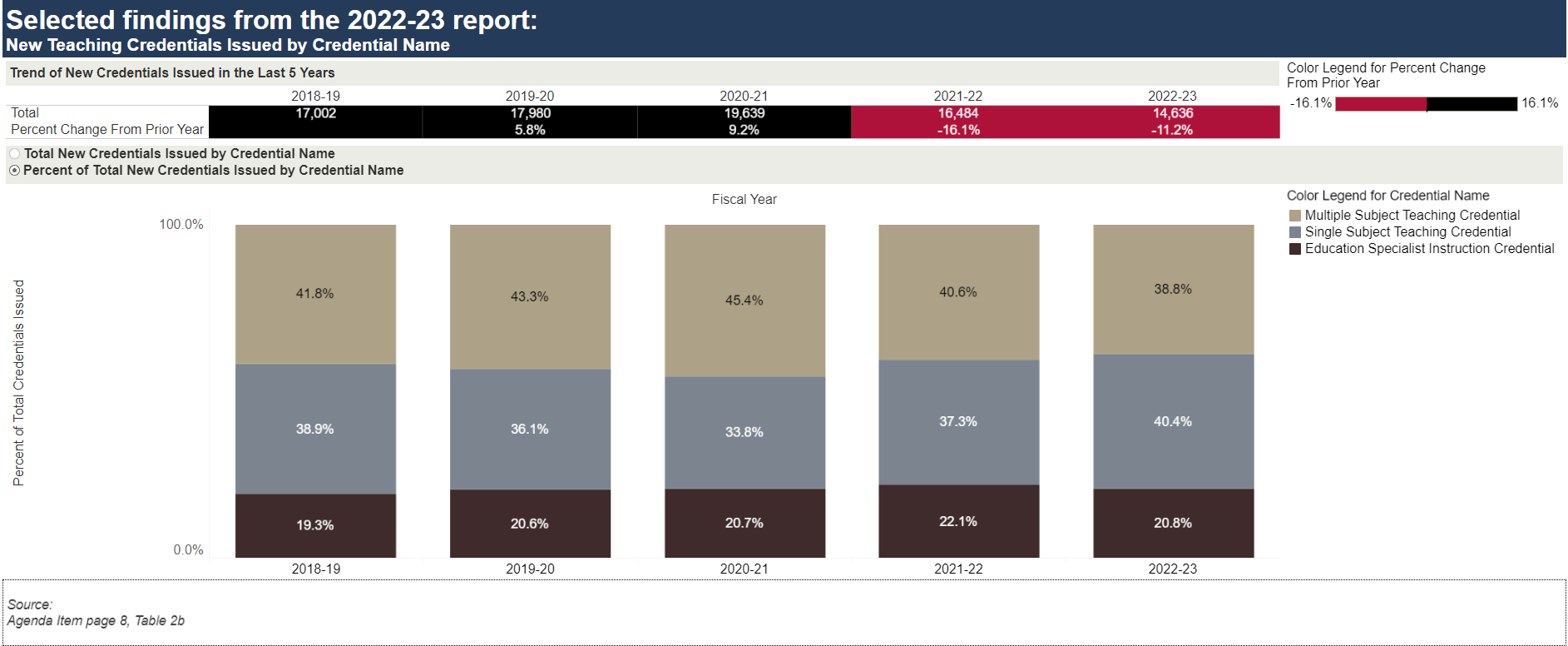 6
Source
April 2024 Commission Agenda item 3D – page 8, Table 2b
Selected findings from the 2022-23 report: Proportion of New Credentials Issued by IHE-prepared Segments
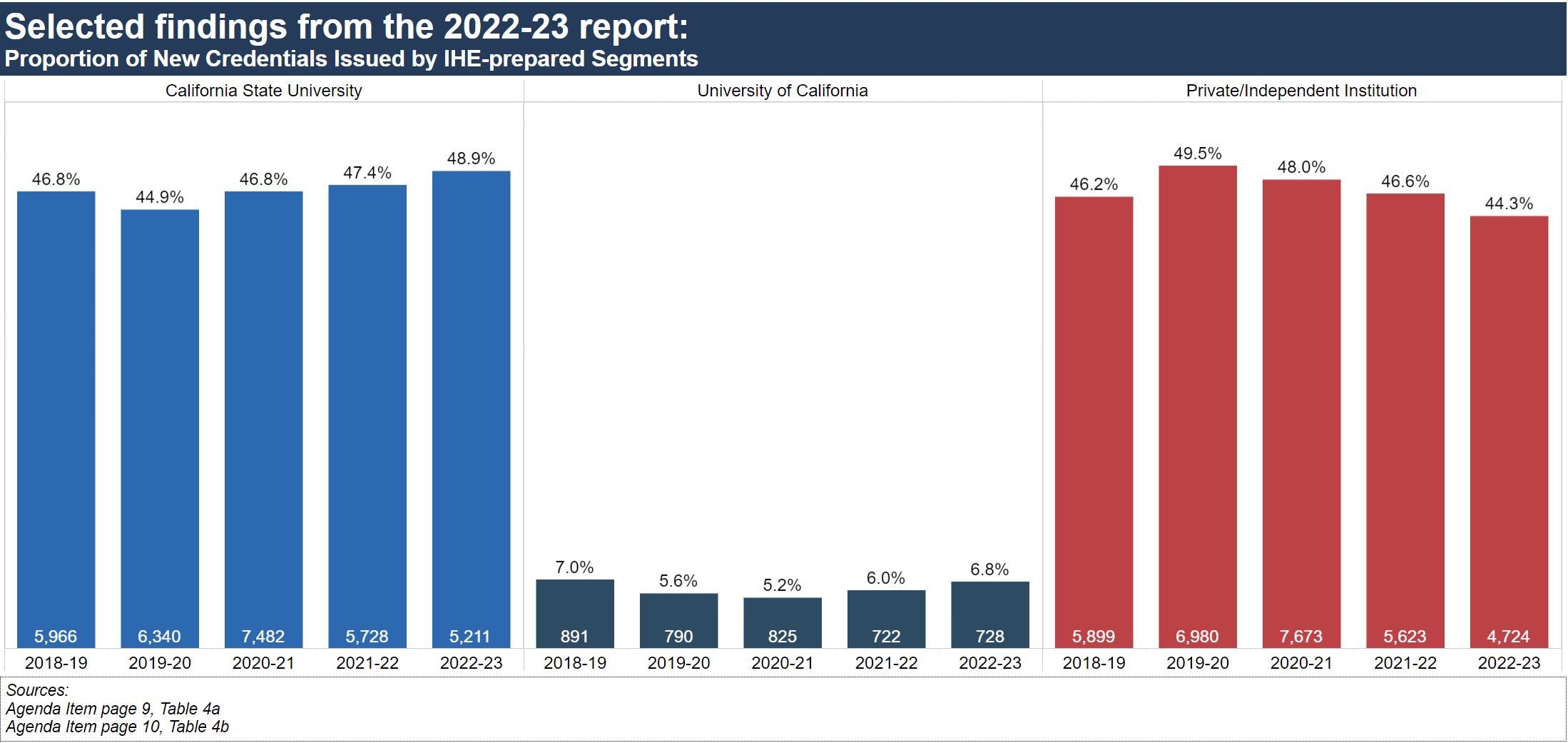 7
Source
April 2024 Commission Agenda item 3D – page 9, Table 4a; page 10, Table 4b
Selected findings from the 2022-23 report: New Intern Credentials Issued
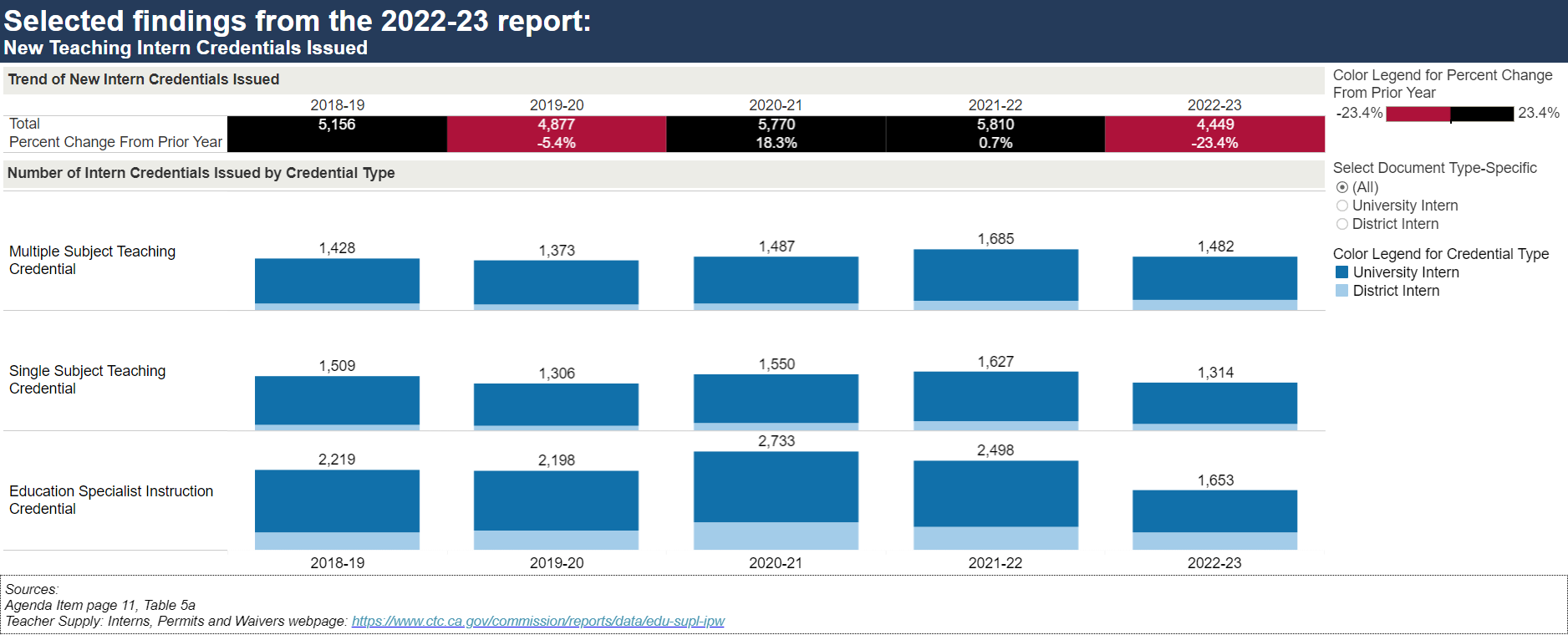 8
Sources
April 2024 Commission Agenda item 3D – page 11, Table 5a
Teacher Supply: Interns, Permits and Waivers
Selected findings from the 2022-23 report: Annual Data Submission: Total Enrollment
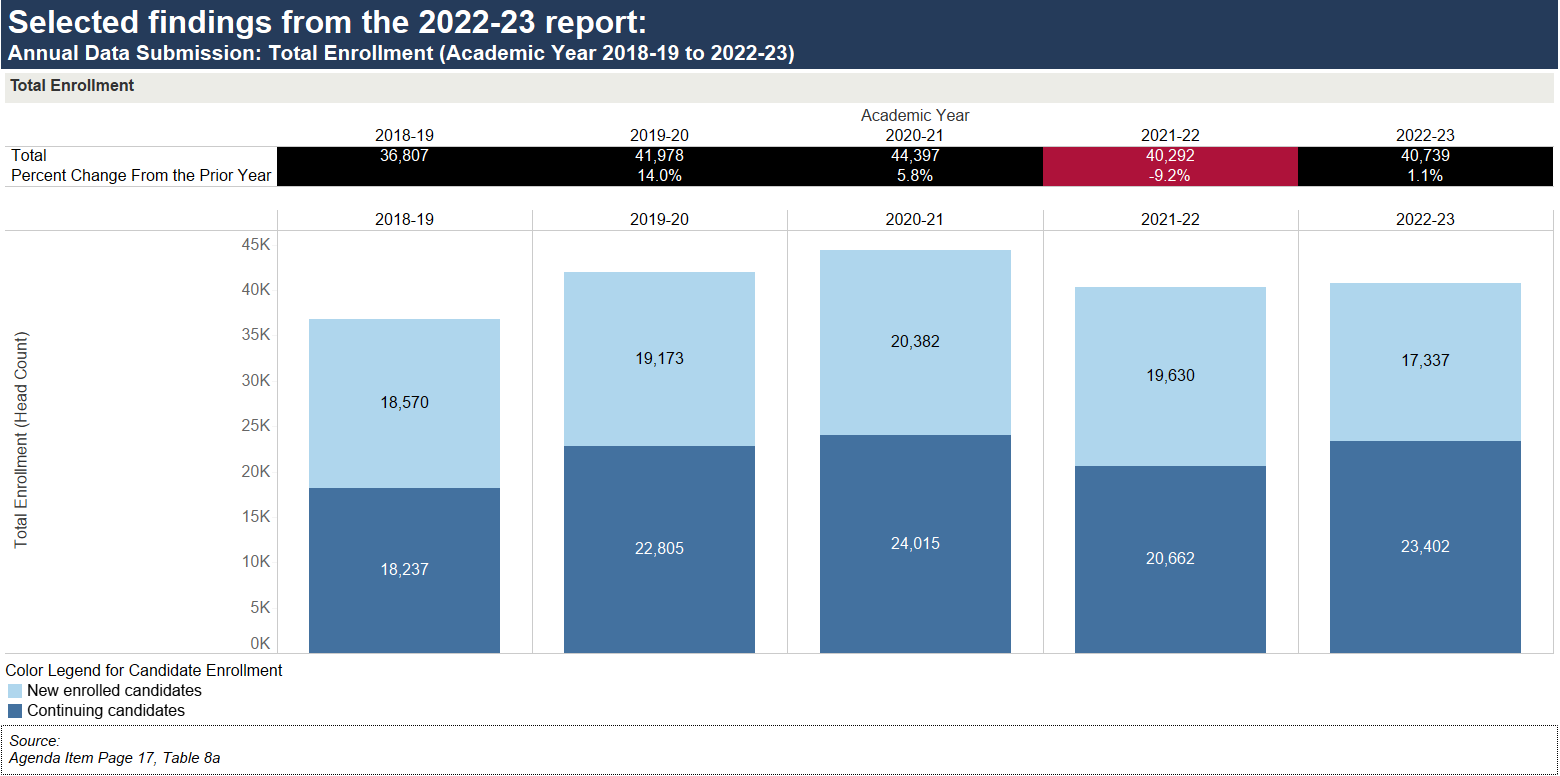 9
Source
April 2024 Commission Agenda item 3D – page 17, Table 8a
Selected findings from the 2022-23 report: New Teaching Permits Issued
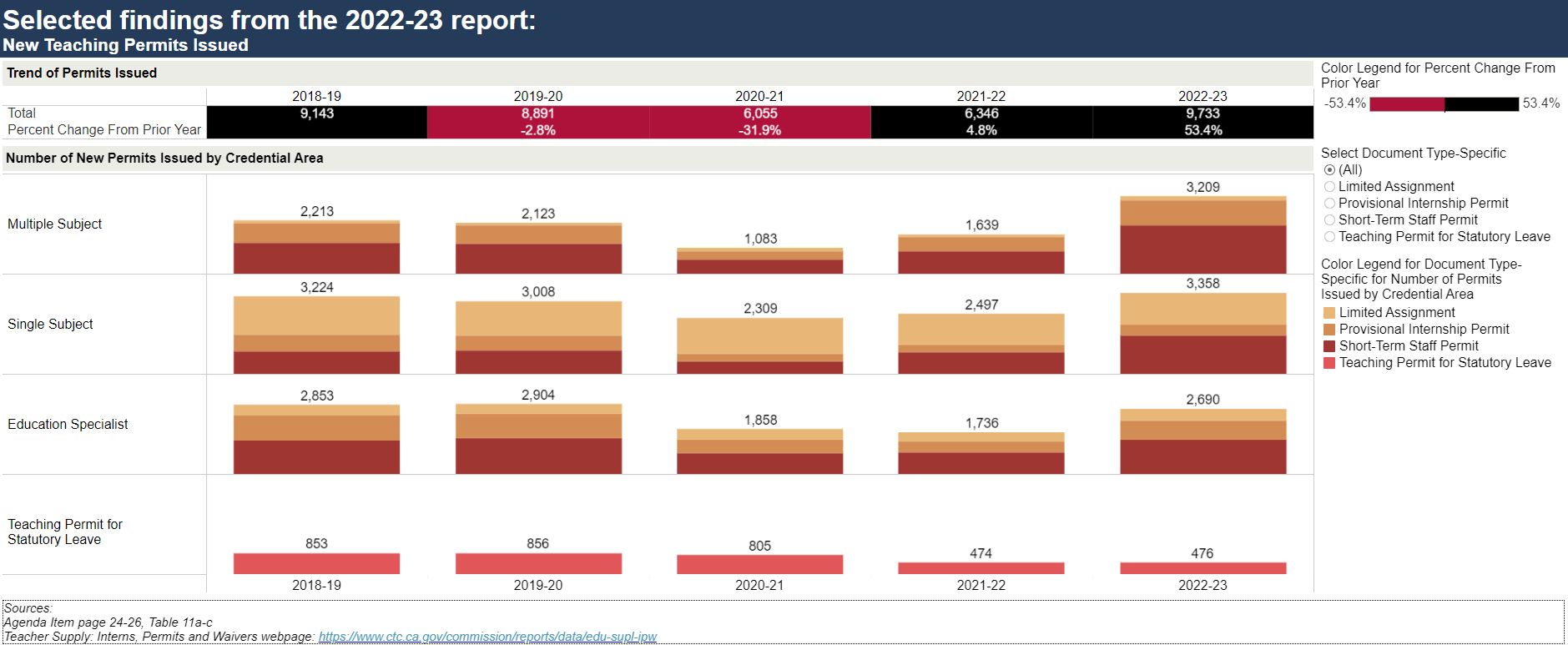 10
Sources
April 2024 Commission Agenda item 3D – page 24-26, Table 11a-11c
Teacher Supply: Interns, Permits and Waivers
Selected findings from 2022-23 report: New Teaching Waivers Issued
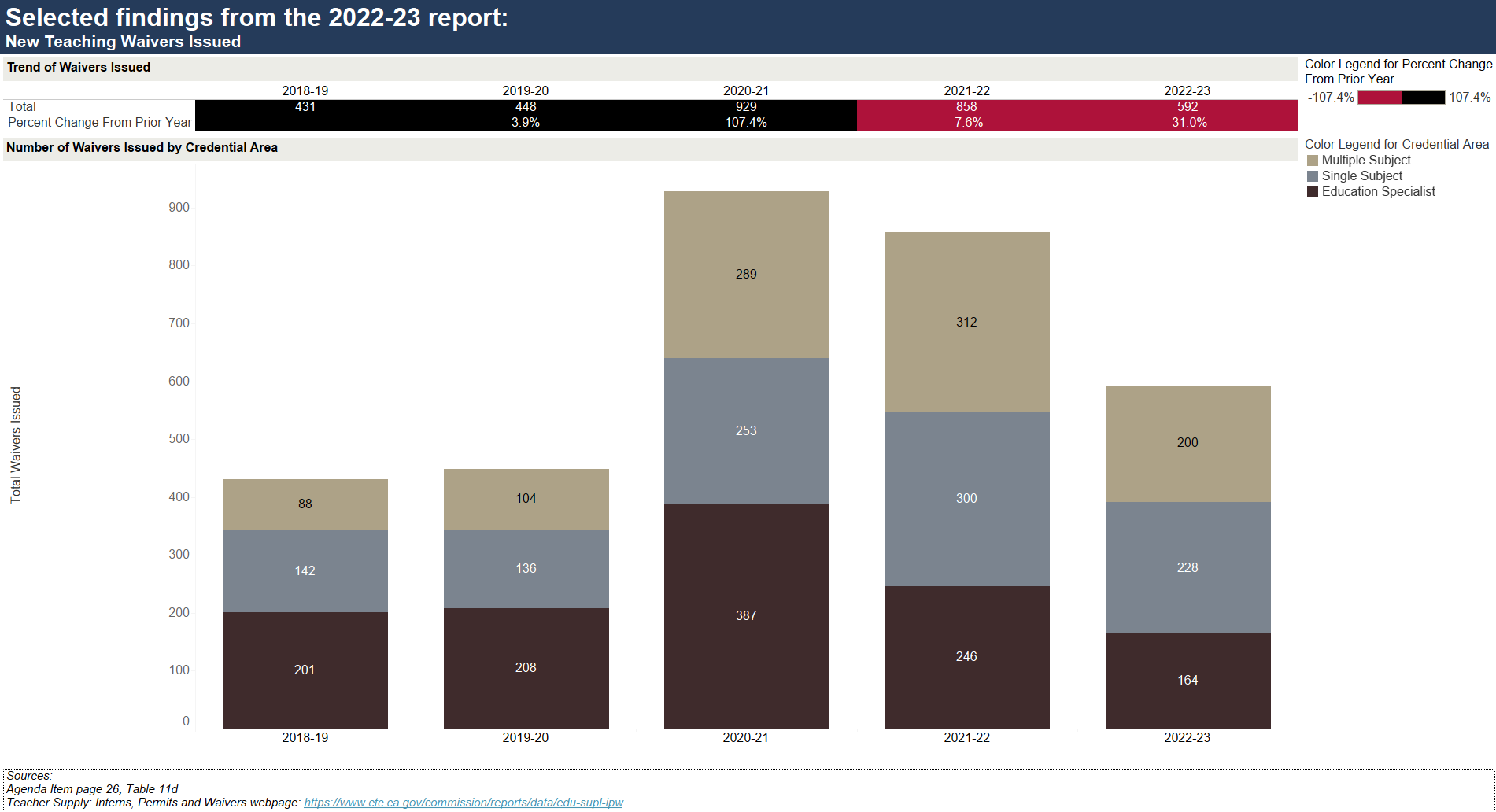 11
Sources
April 2024 Commission Agenda item 3D – page 26, Table 11d
Teacher Supply: Interns, Permits and Waivers
Selected findings from the 2022-23 report: Intern, Permit and Waiver Documents Issued
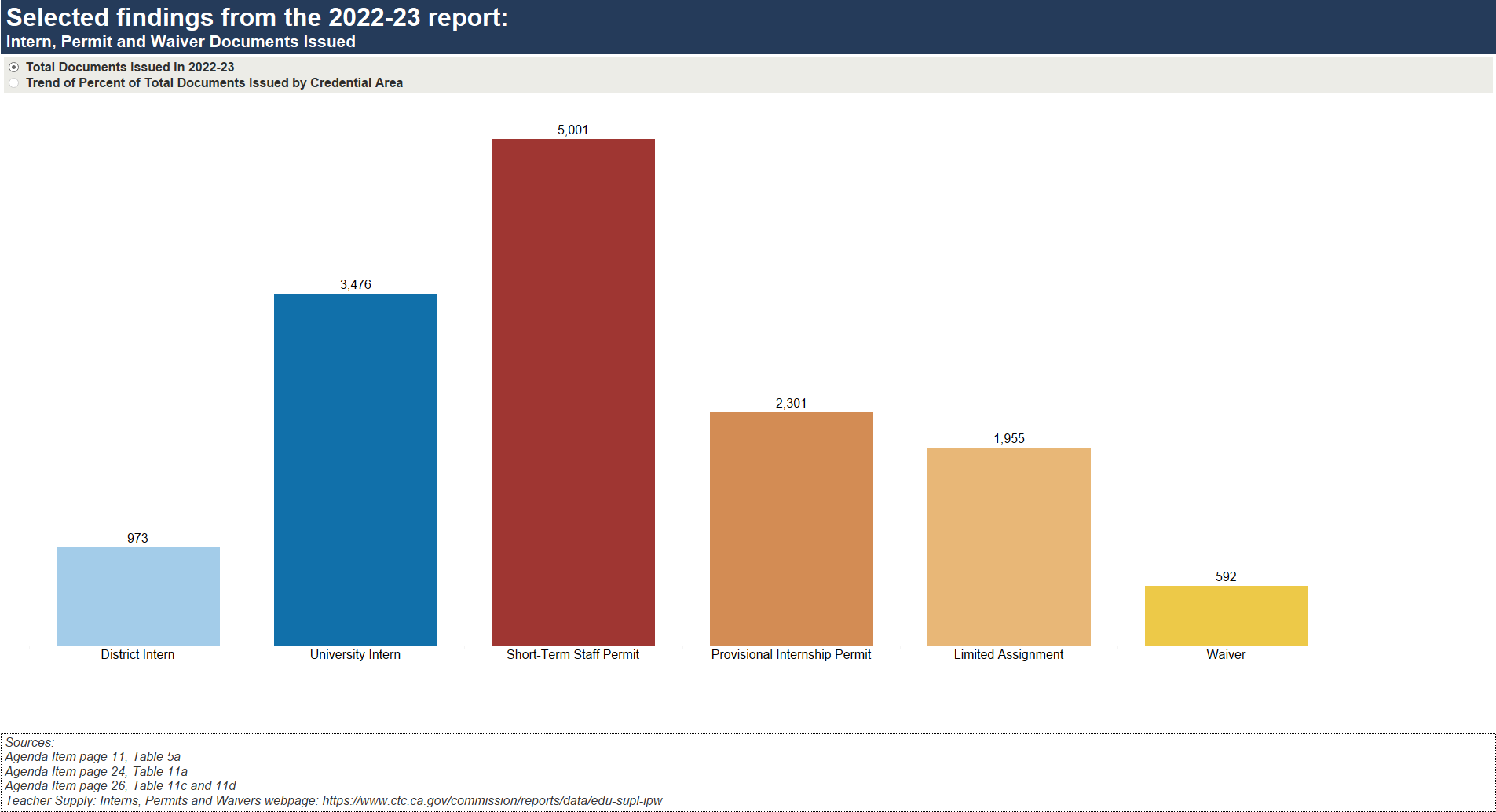 12
Sources
April 2024 Commission Agenda item 3D – page 11, Table 5a; page 24, Table 11a, 26, Table 11c and 11d
Teacher Supply: Interns, Permits and Waivers
Selected findings from the 2022-23 report:Intern, Permit and Waiver Documents Issued
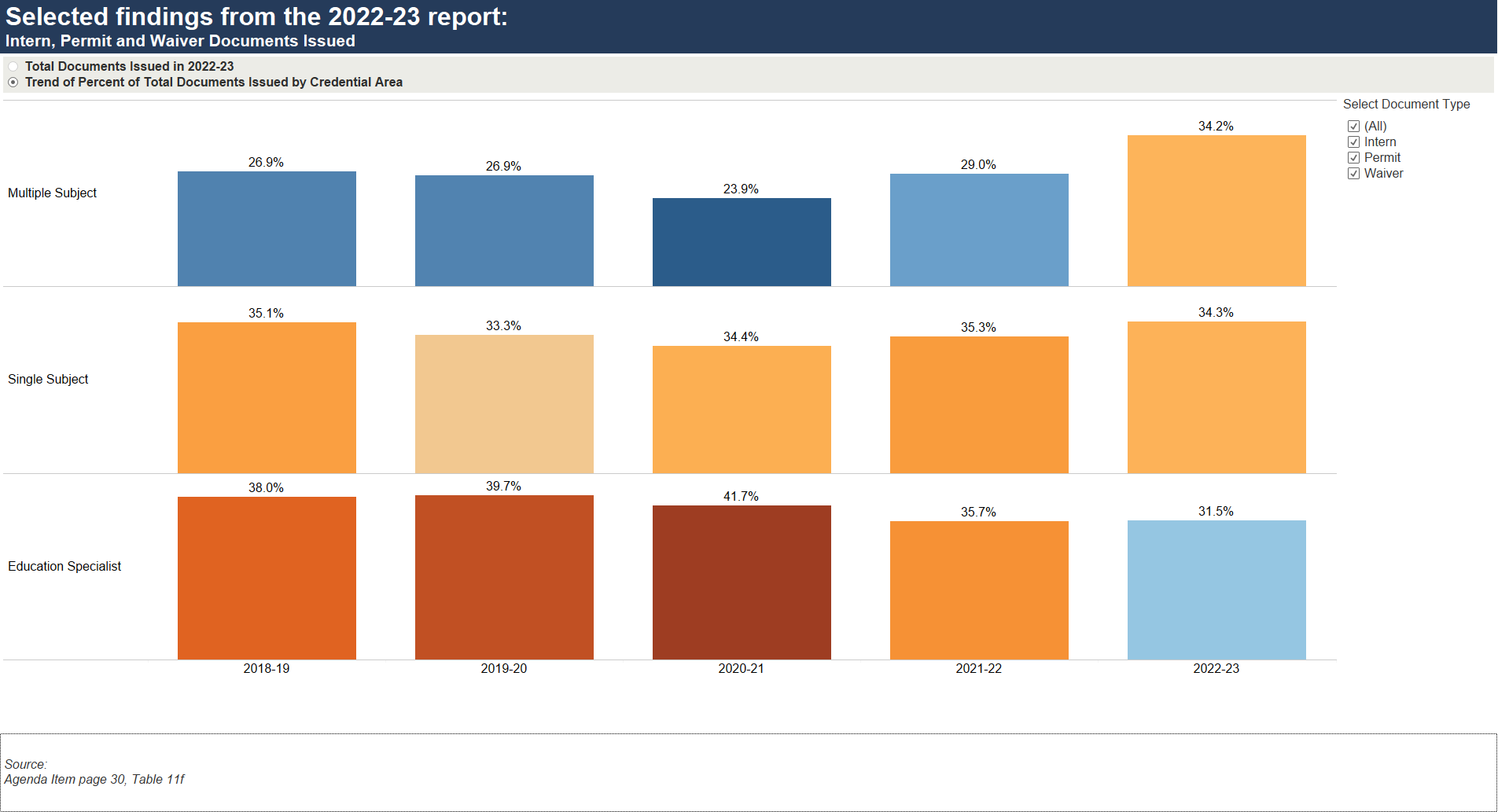 13
Source
April 2024 Commission Agenda item 3D – page 30, Table 11f
Selected findings from the 2022-23 report: Intern, Permit and Waiver Documents Holders vs. Fully-Credentialed Teachers
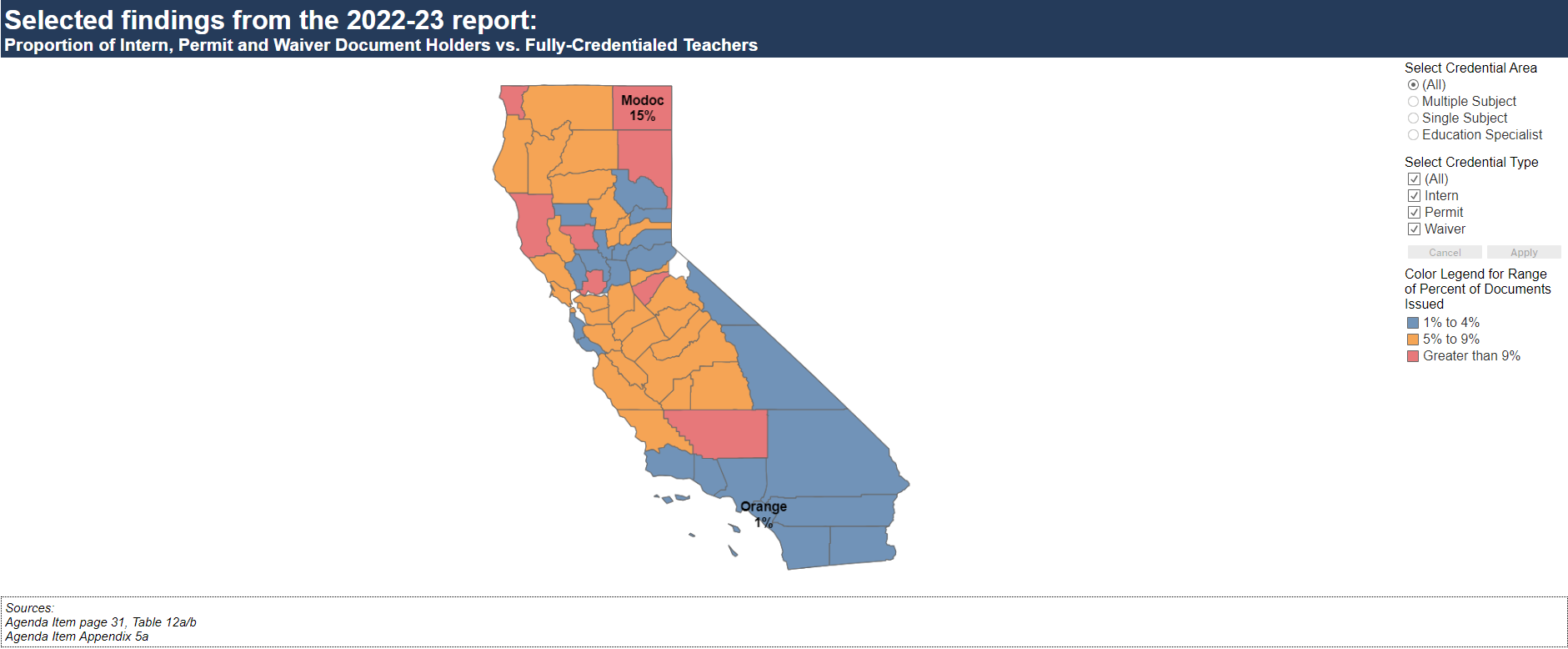 14
Source
April 2024 Commission Agenda item 3D – Appendix Table 5a
Selected findings from the 2022-23 report: Statewide Snapshot of New Teaching Documents Issued (CA-prepared and Out-of-State/Country Prepared)
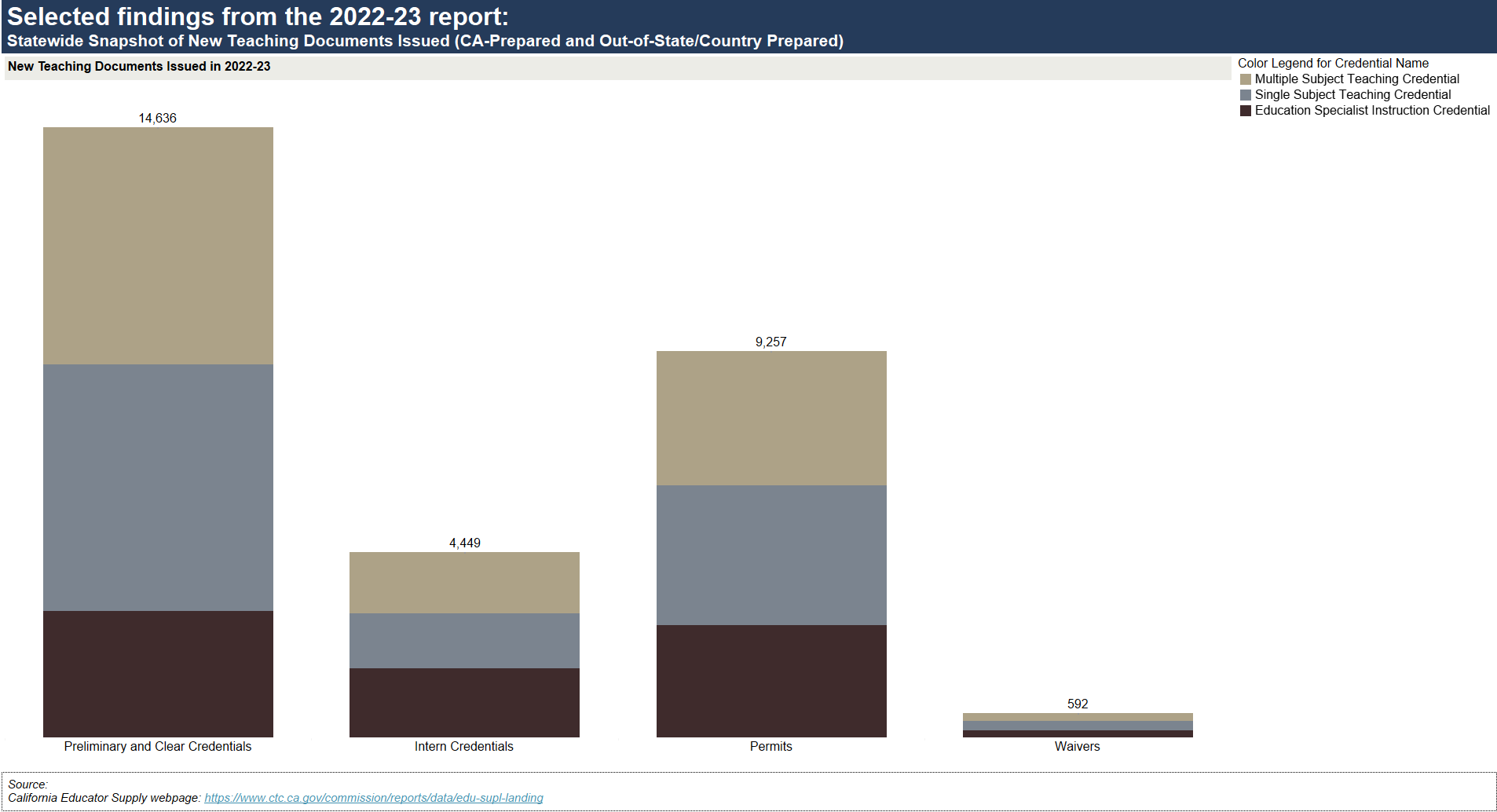 15
Source
California Educator Supply
Selected findings from the 2022-23 report: Trend of Math, Science and Education Specialist Documents Issued
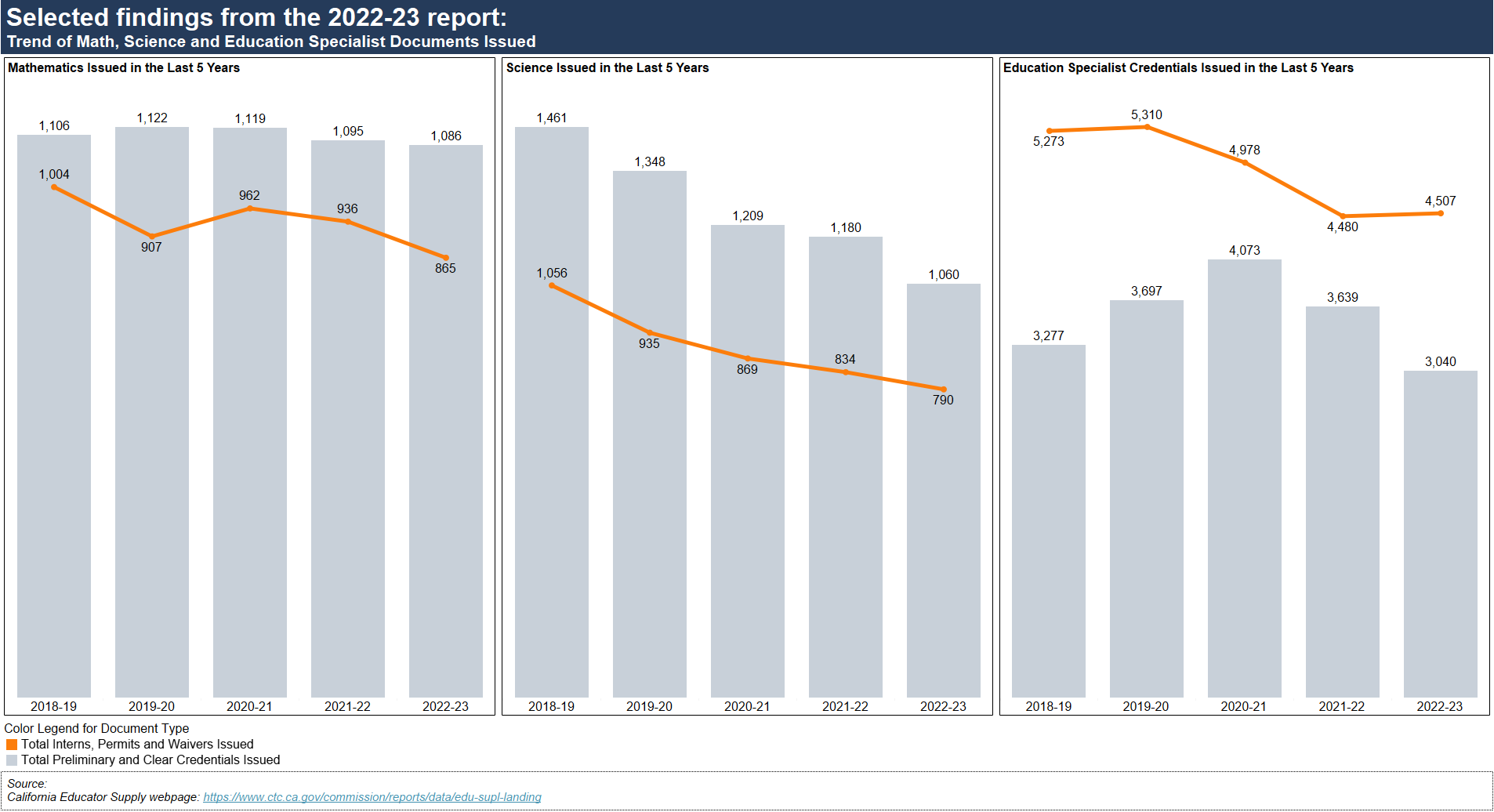 16
Source
California Educator Supply
5-Year Trend of Demographic Data: State Population, Enrolled TK-12 Students, Full-Time Equivalent (FTE) Teachers, and New Enrolled Teacher Candidates by Gender Identity
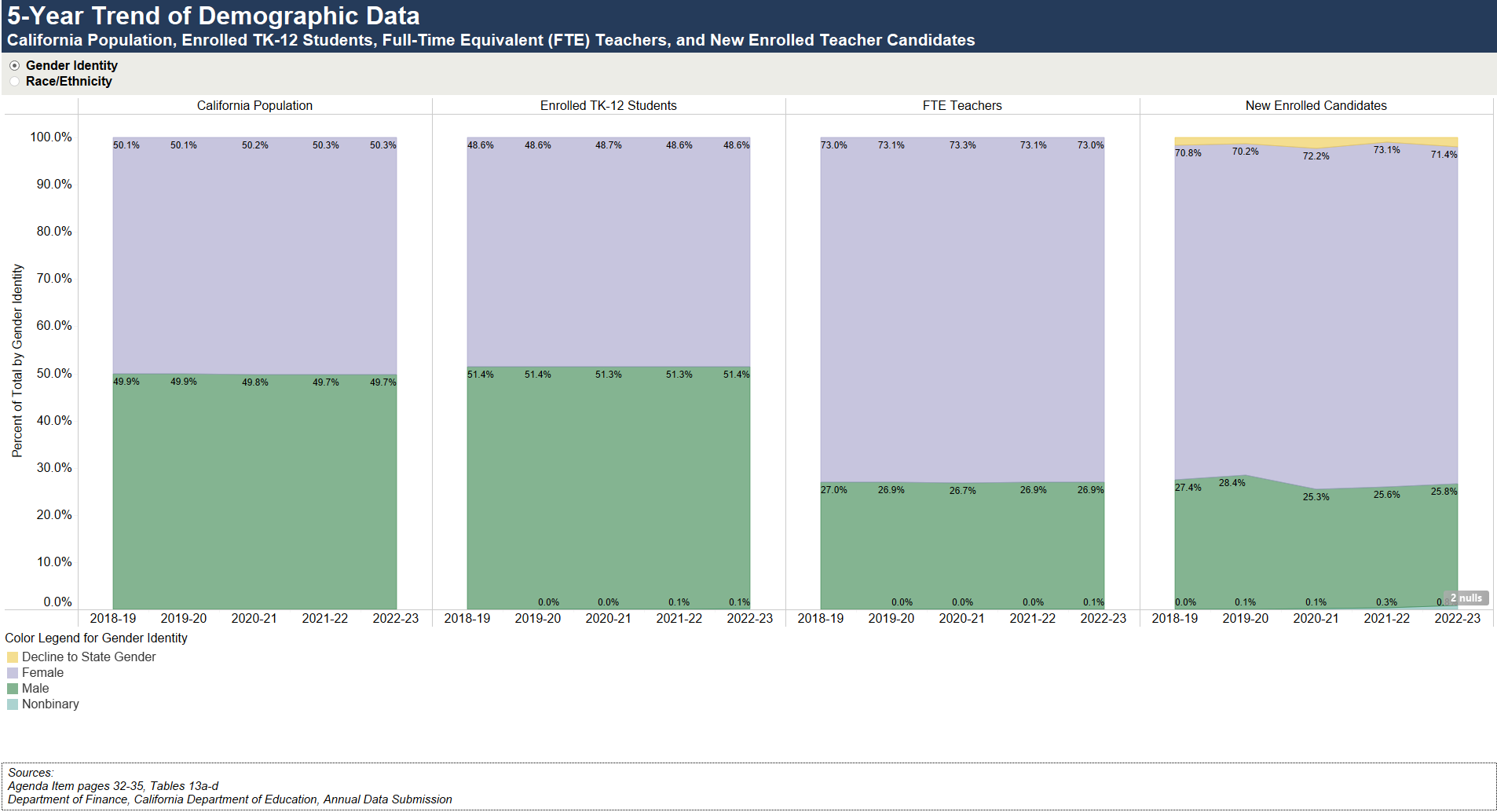 17
Sources
April 2024 Commission Agenda item 3D – pages 32-35, Table 13a-13d
California Population: : Department of Finance: Report P-2D: Total Population by Total Hispanic and Non-Hispanic Race
TK-12 Student Enrollment: CDE Annual Enrollment
FTE Teachers: CDE Staff Demographic Data
New Enrolled Candidates: Commission on Teacher Credentialing Annual Data Submission
5-Year Trend of Demographic Data: State Population, Enrolled TK-12 Students, Full-Time Equivalent (FTE) Teachers, and New Enrolled Teacher Candidates by Race/Ethnicity
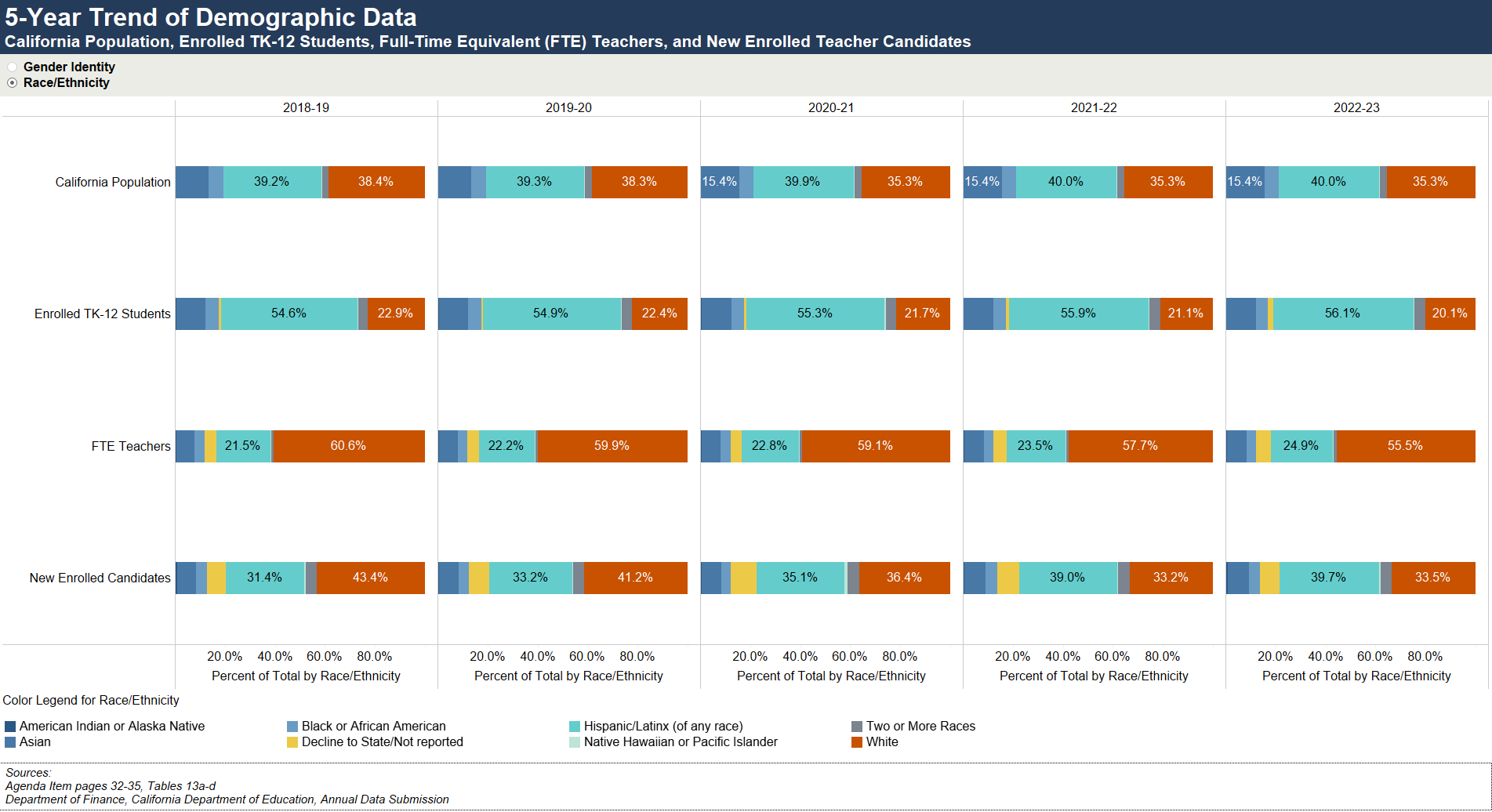 18
Sources
April 2024 Commission Agenda item 3D – pages 32-35, Table 13a-13d
California Population: : Department of Finance: Report P-2D: Total Population by Total Hispanic and Non-Hispanic Race
TK-12 Student Enrollment: CDE Annual Enrollment
FTE Teachers: CDE Staff Demographic Data
New Enrolled Candidates: Commission on Teacher Credentialing Annual Data Submission
Summary
State mandate
Commission transmitted the Teacher Supply Report to the Governor and Legislature by April 15, 2024
2022-23 report highlights:
Decrease of new teaching credentials issued by all preparation and credential types
Proportion of credentials recommended by IHE shifted slightly with an increase from CSU and UC, and a decrease from the Private/Independent and UC systems in the last five years
Decrease of intern credentials and waivers issued
Increase of all permits (STSP, PIP, LA, TPSL) issued
Intern, permit, and waiver holders represented about 4.4% of statewide certificated teachers
19